button_debounce
HW7_dp
HW7_cu
?? = 0
reset
cw
?
reset
cw
clk
????
clk
Comp_1
?? = 1
Action_0
?
?????
??
sw
????
?
Button
Action
hw07_tb
button_debounce
tb
Lec10
clk
clk
clk
clk
reset
reset
reset
reset
action
crtl
Q
‘0’
button
button
button
counter
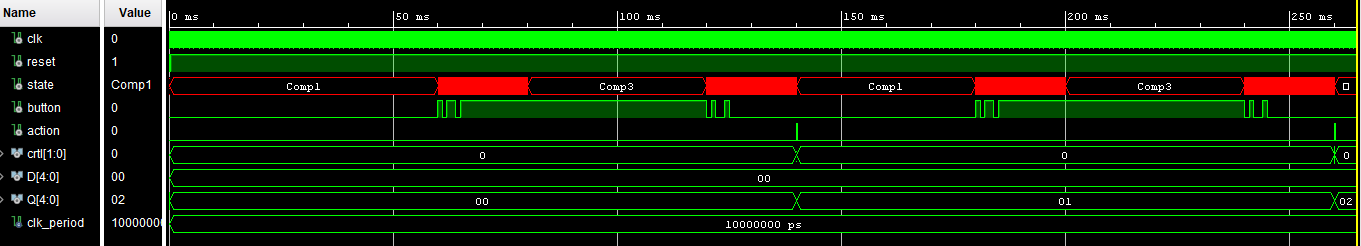